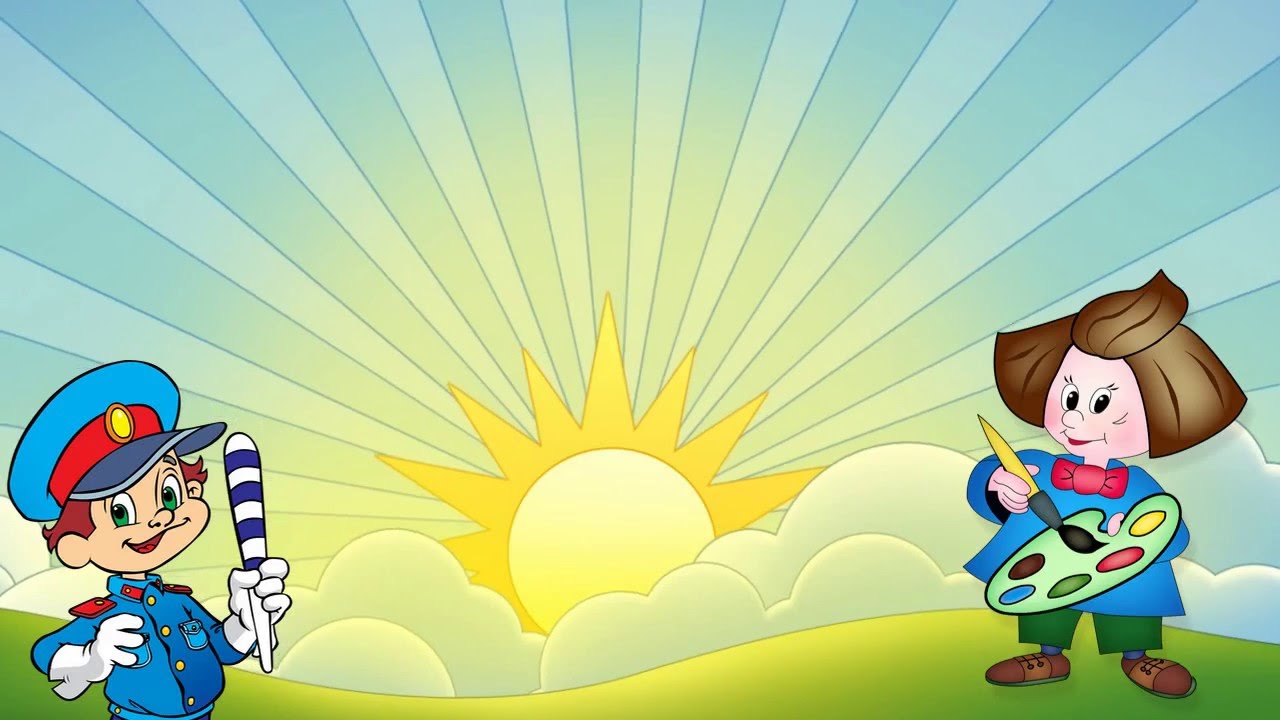 Муниципальное дошкольное образовательное учреждение «Суксунский детский сад Улыбка»
Дидактическое пособие для детей младшего дошкольного возраста 
«Книжка – самоделка  по  ПДД»
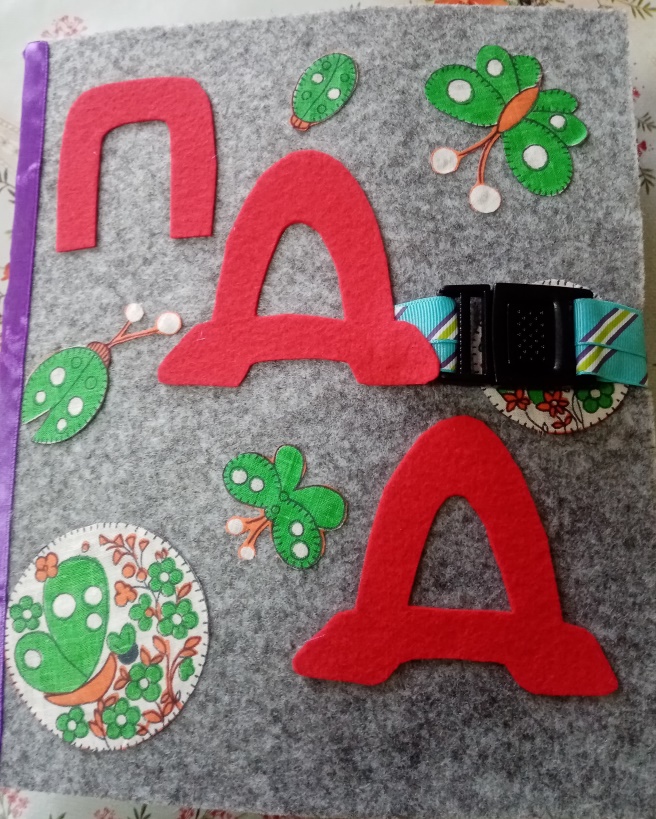 Подготовила воспитатель: 
 Поспелова Марина Александровна
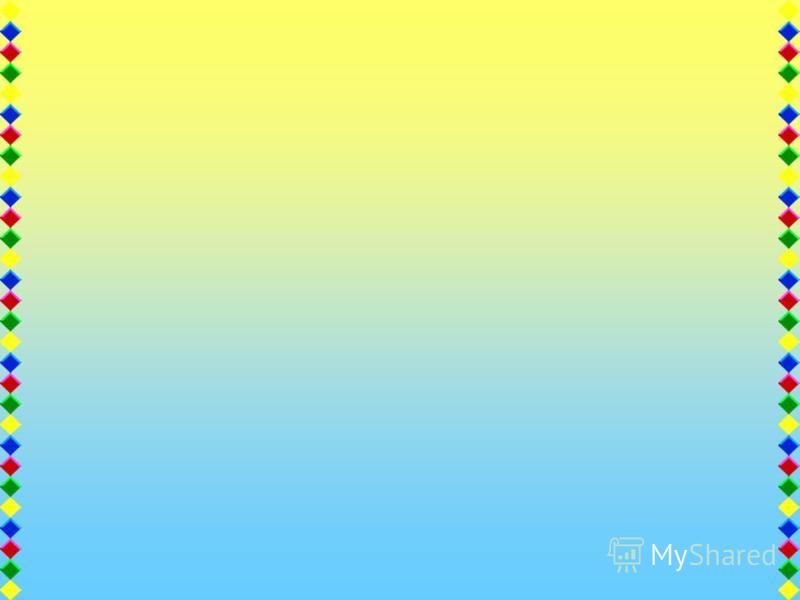 Предлагаю для вашего внимания изготовленную своими руками книжку – самоделку по ПДД. Данная книжка поможет познакомить детей с правилами дорожного движения, научит соблюдать их на улице. Дети в игровой форме знакомятся с элементарными правилами дорожного движения. 

Для изготовления книжки-малышки были использованы материалы:  фетр, кнопки, липучки, атласная лента.  Данное пособие яркое, красочное.
Цель: формирование элементарных представлений  и интереса у детей  младшего дошкольного возраста к изучению Правил дорожного движения ; развитие мелкой моторики и тактильных ощущений.
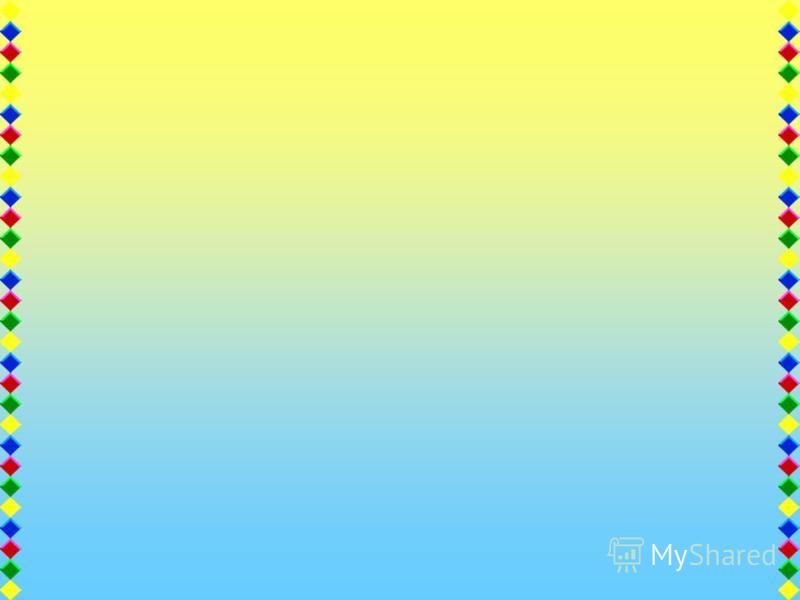 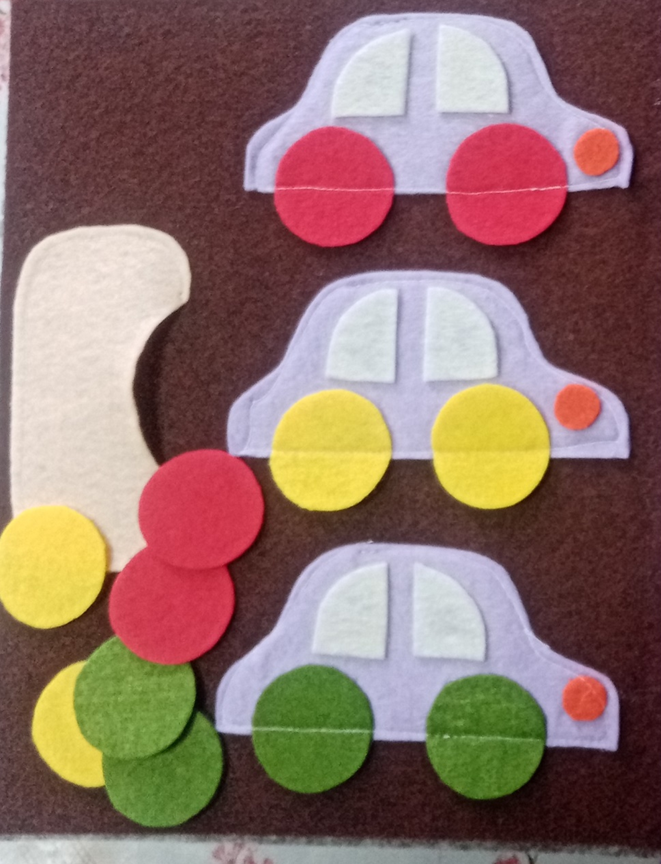 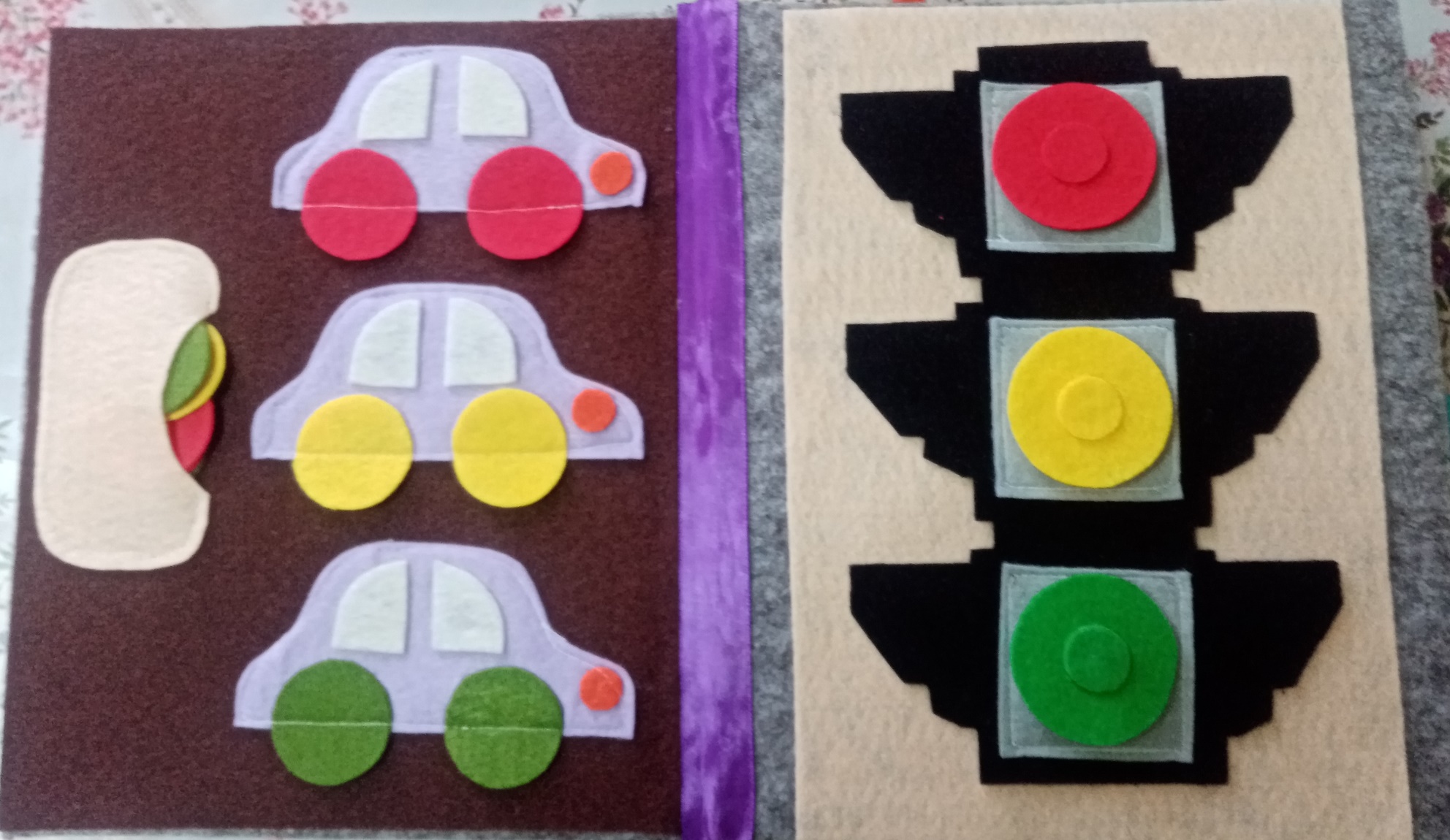 Дидактическая игра:  «Разложи по цвету»
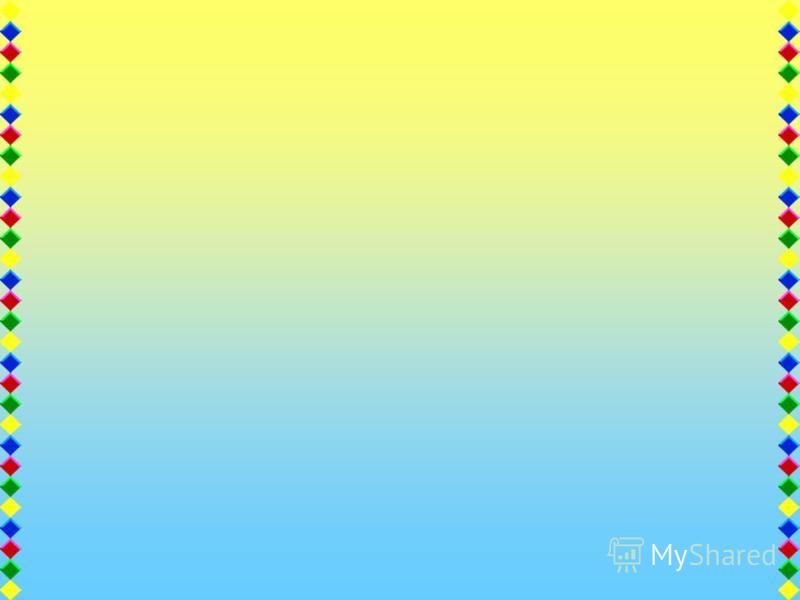 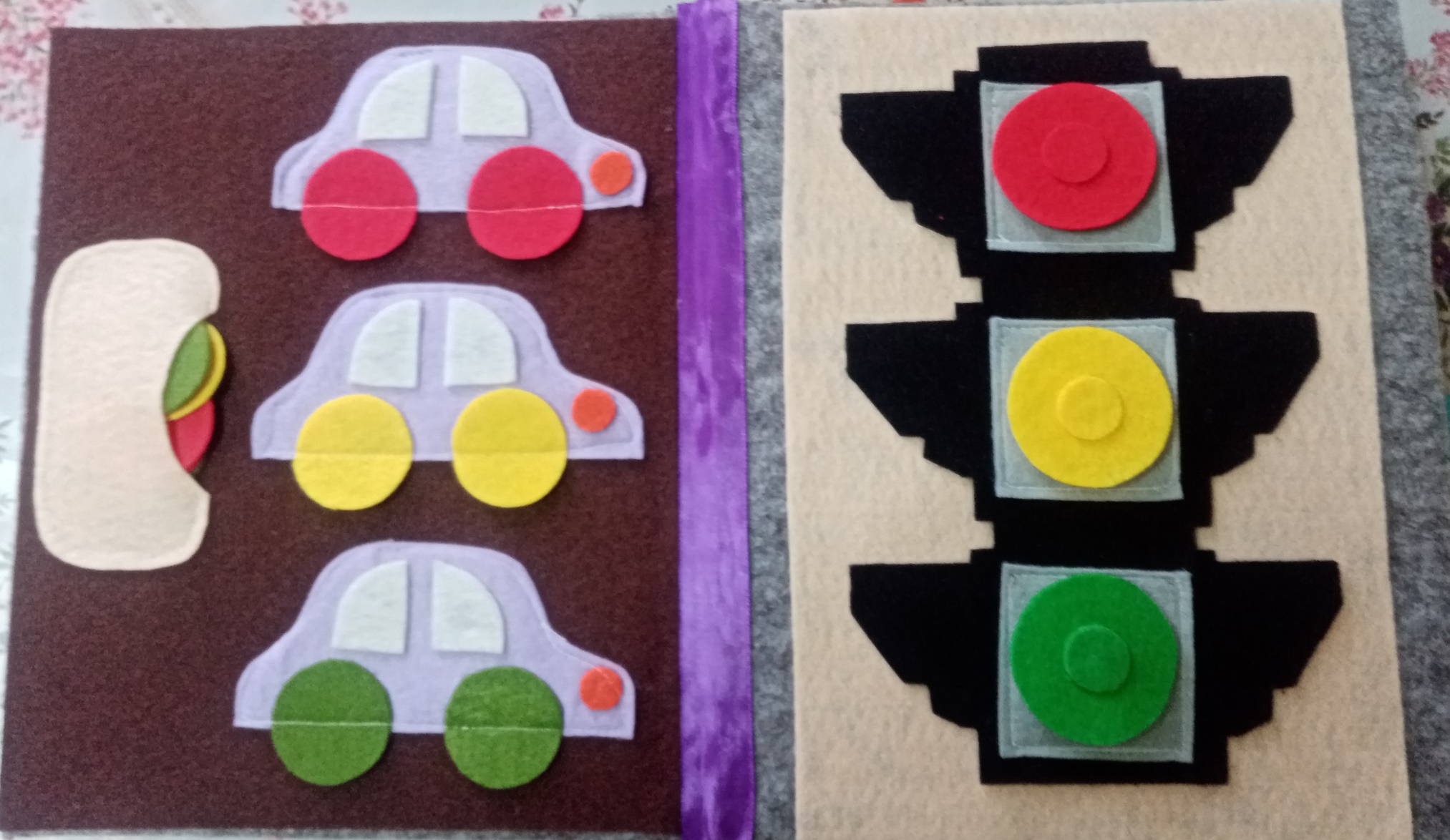 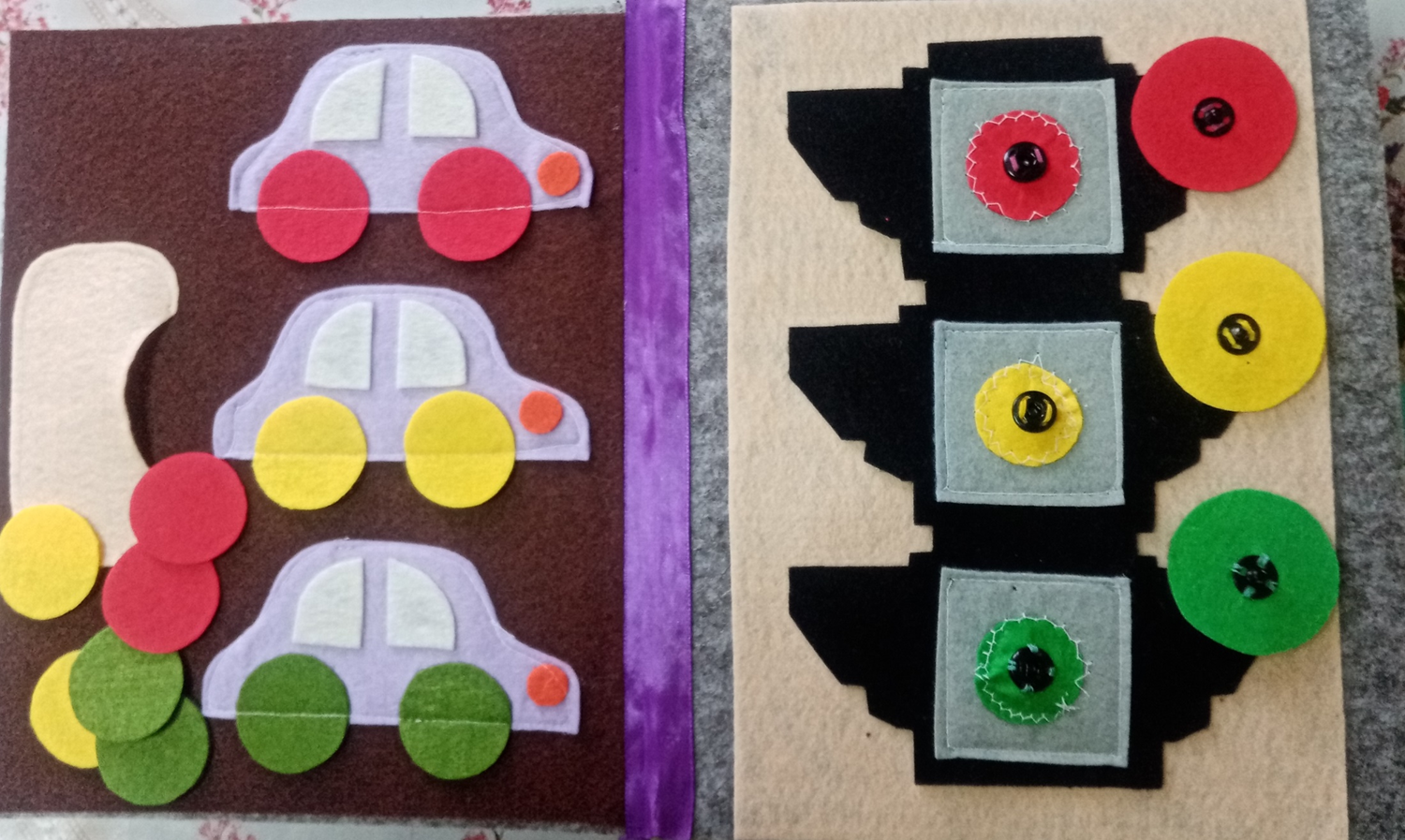 Дидактическая игра:  «Светофор»
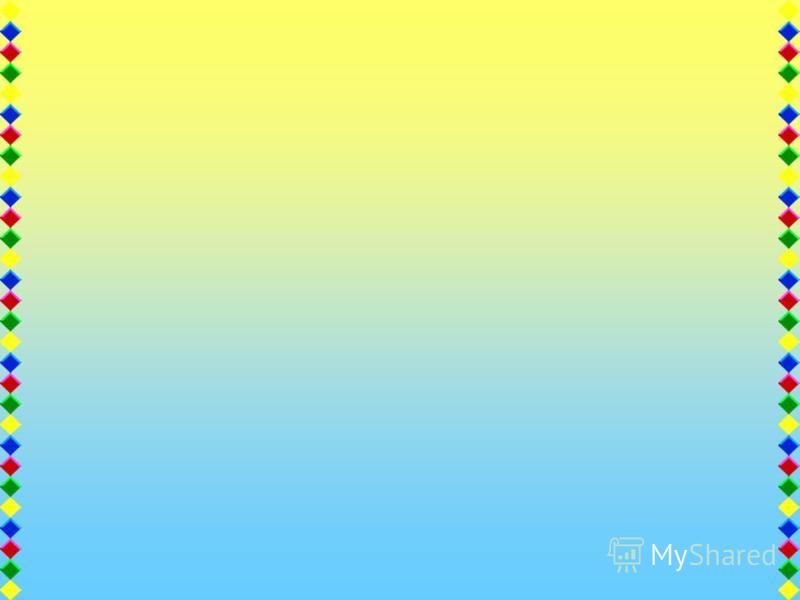 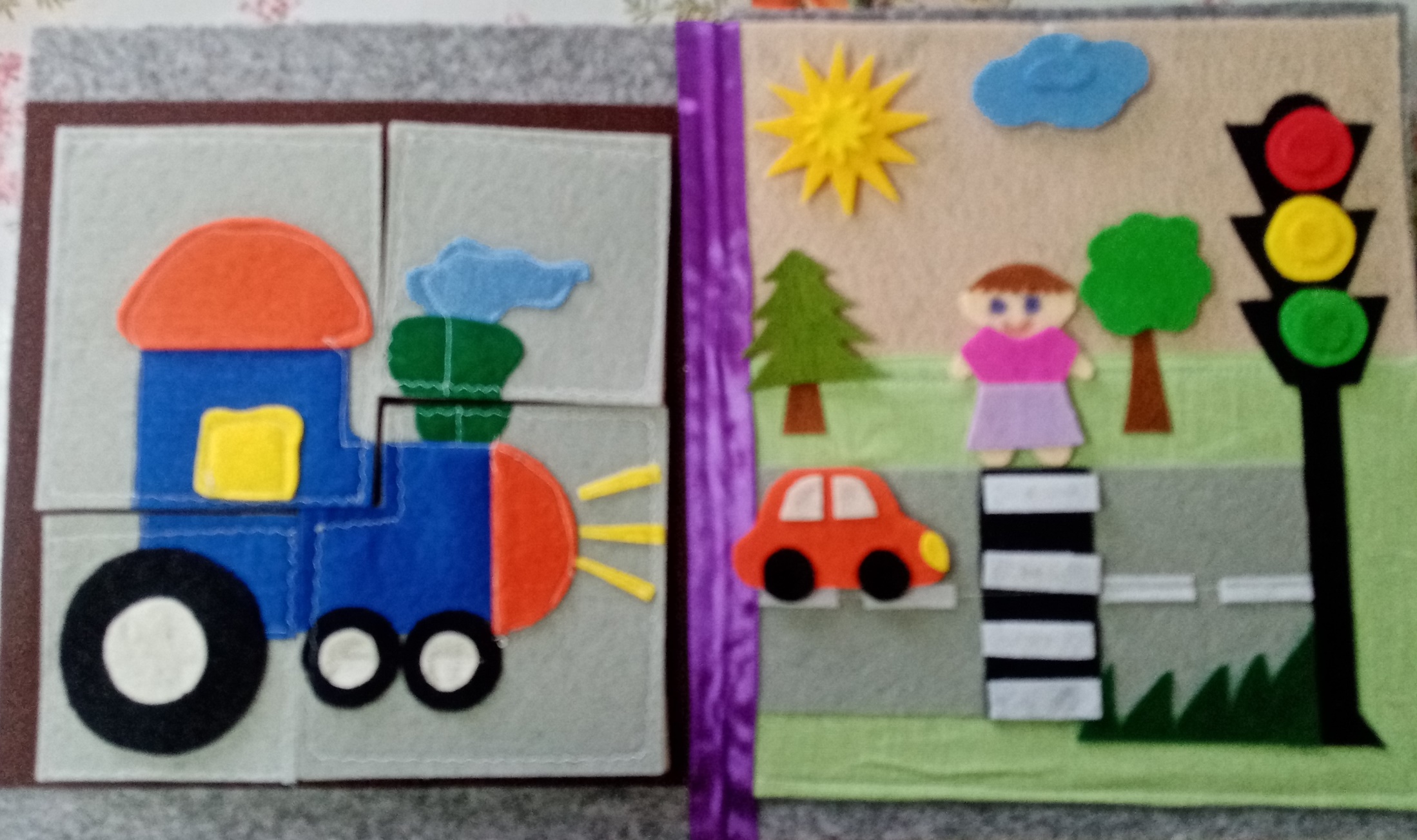 Игра - пазл: 
 «Паровоз»
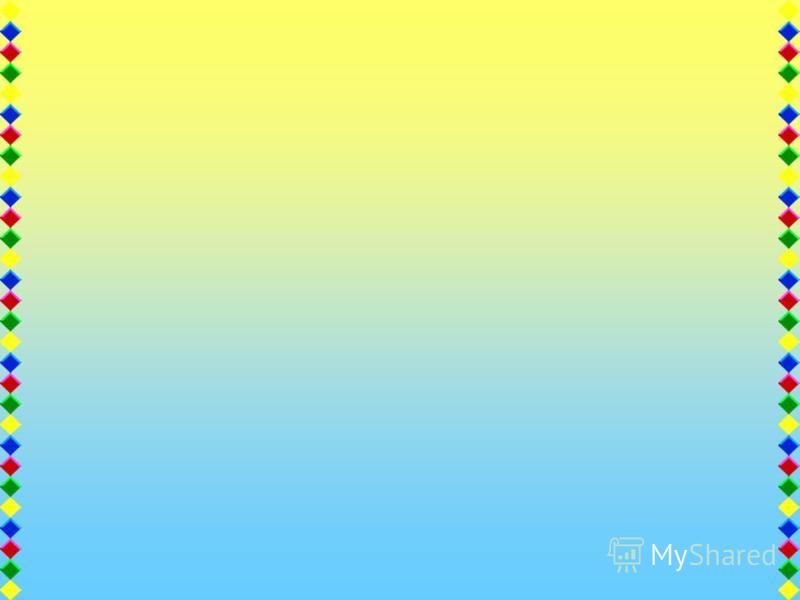 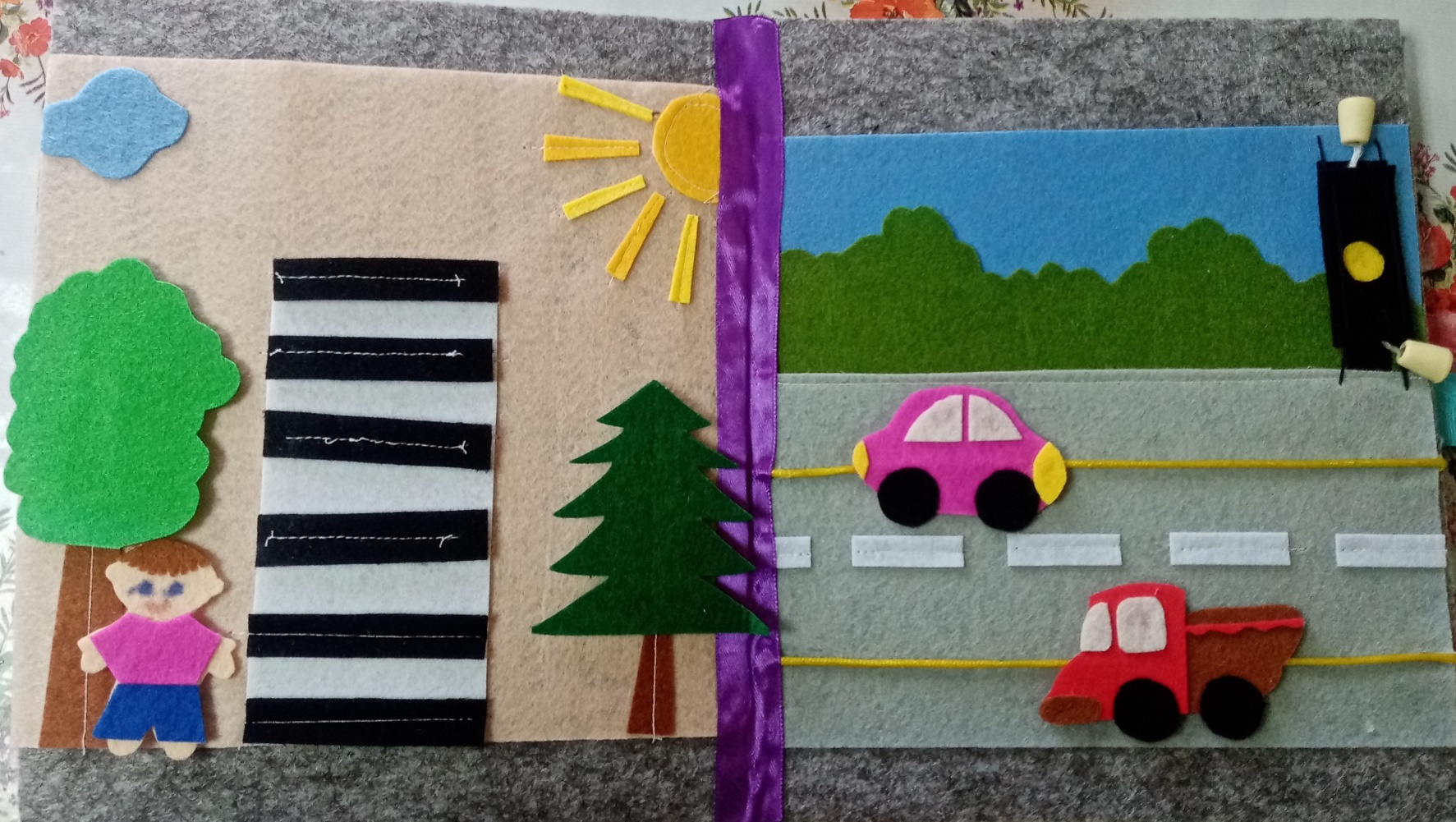 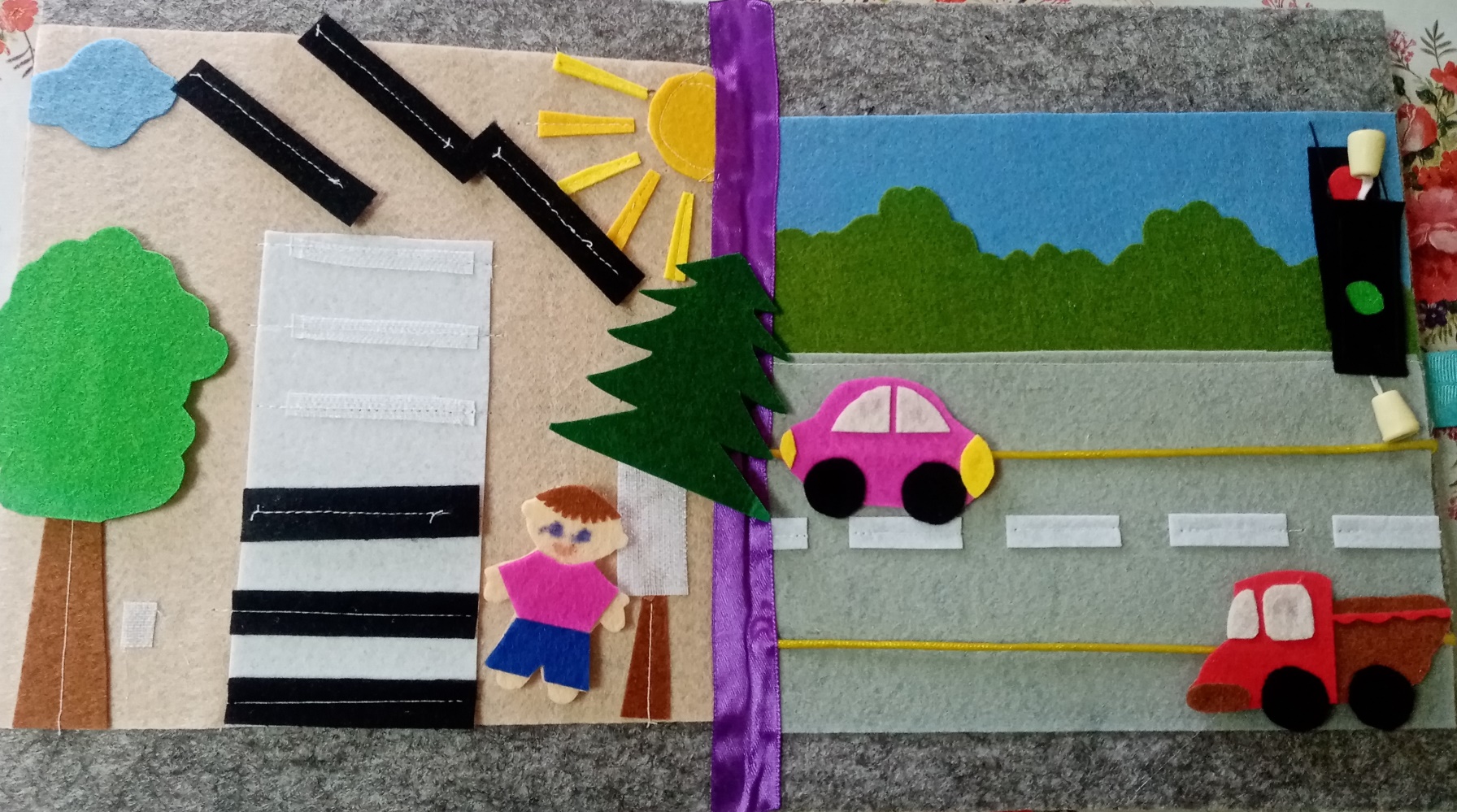 Дидактическая игра:  «Пешеходный переход»
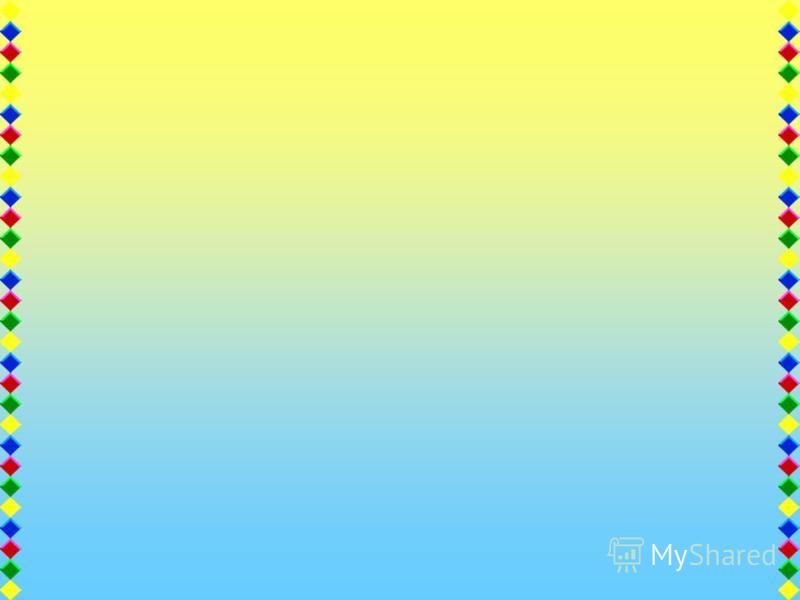 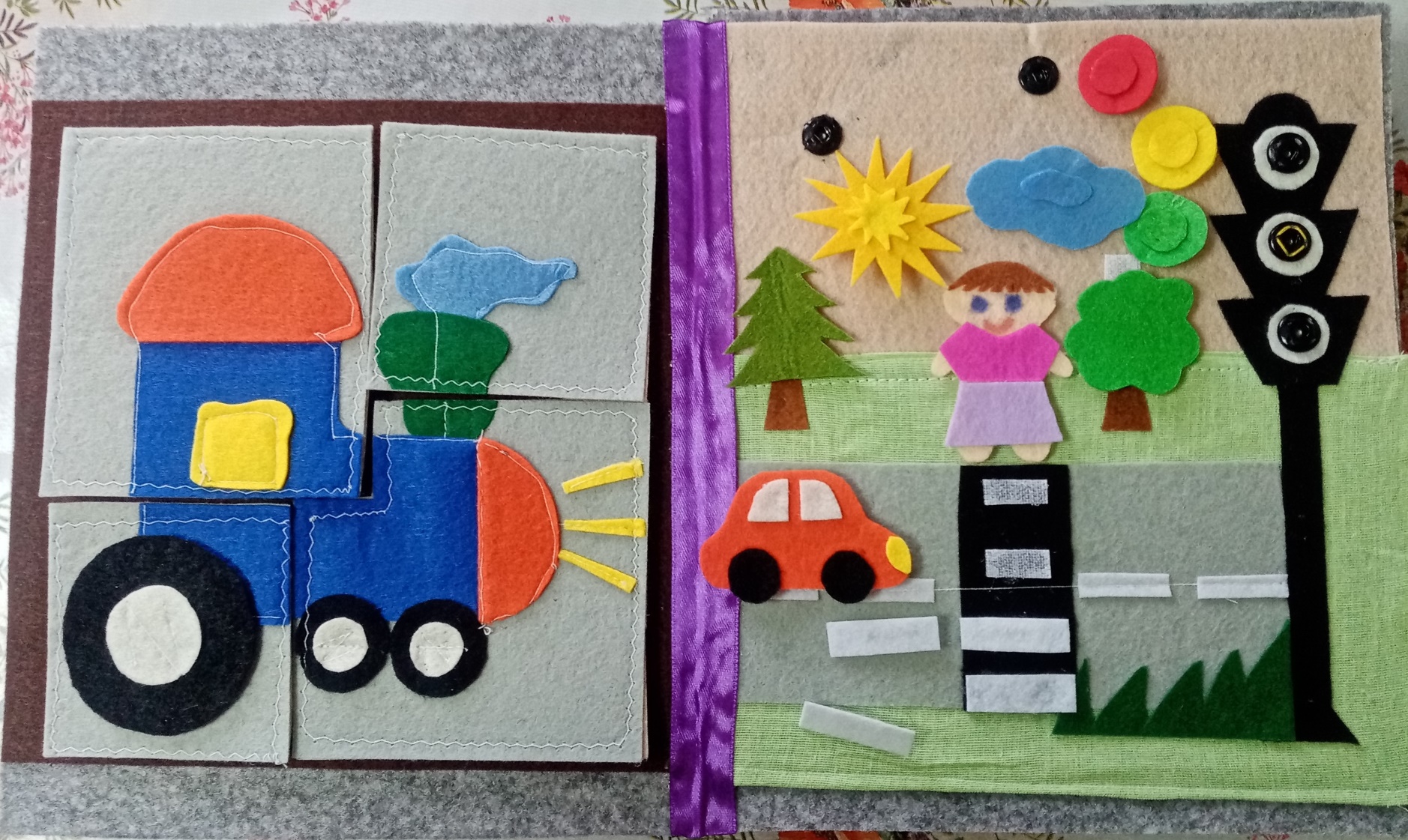 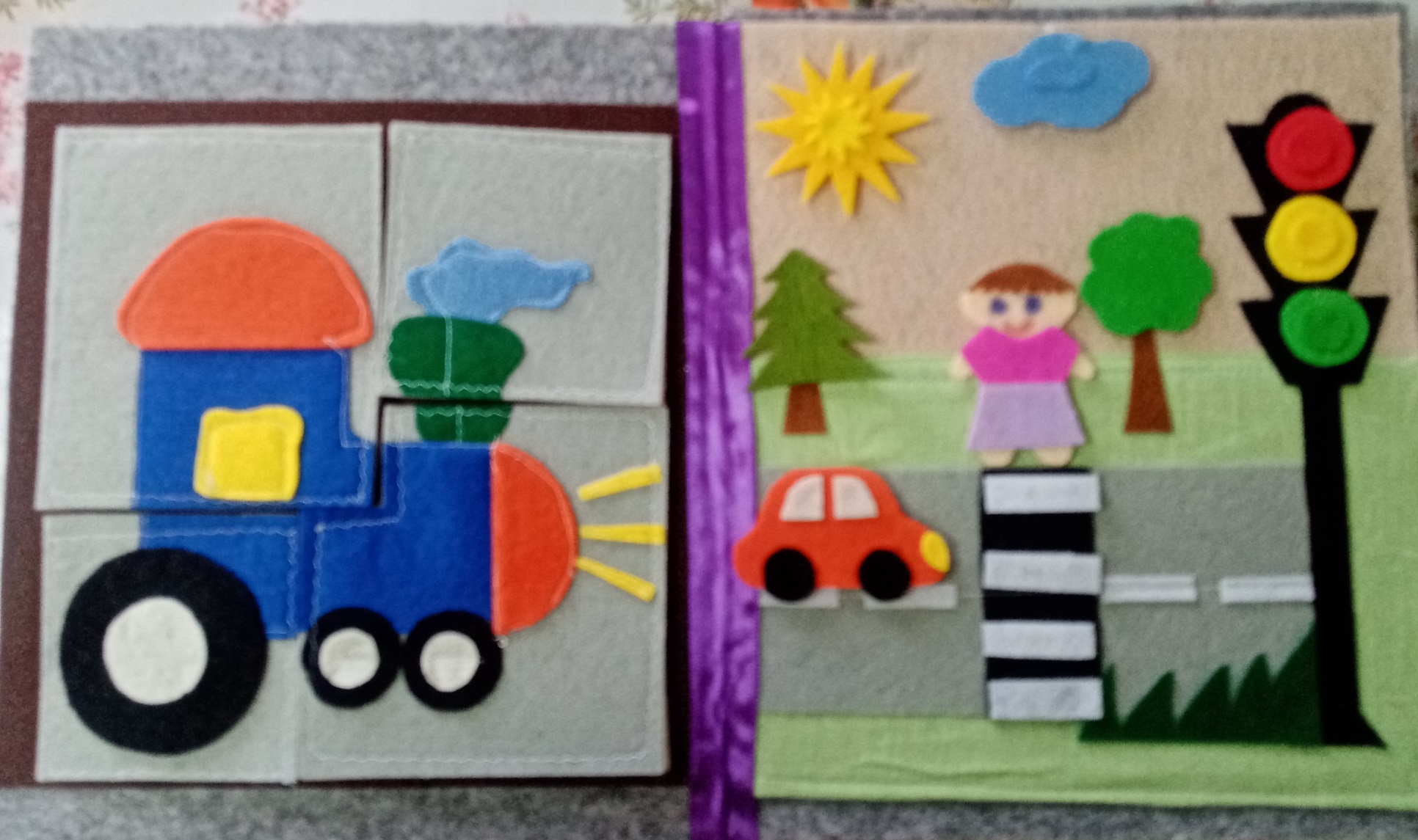 Дидактическая игра:  «Перейди дорогу  по пешеходной дорожке»
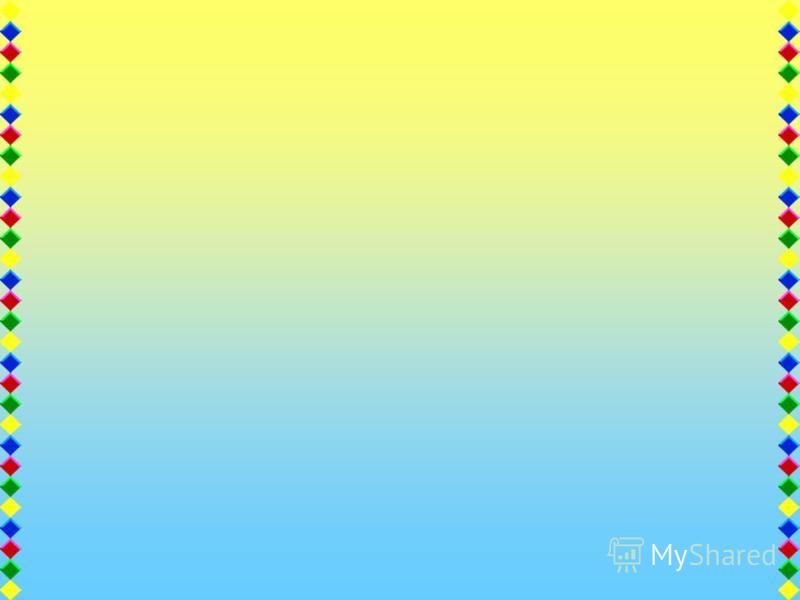 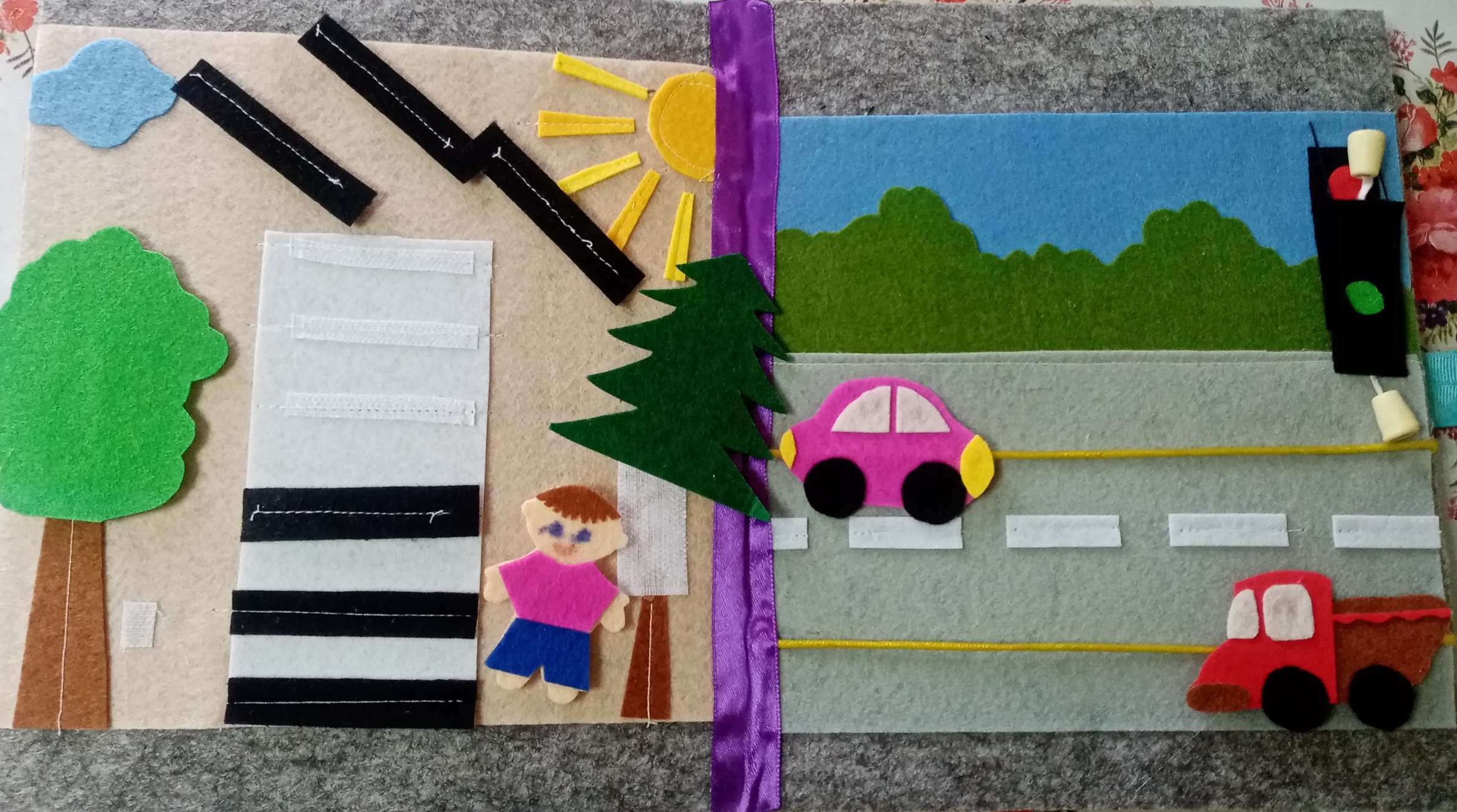 Дидактическая игра:
  «Машина»
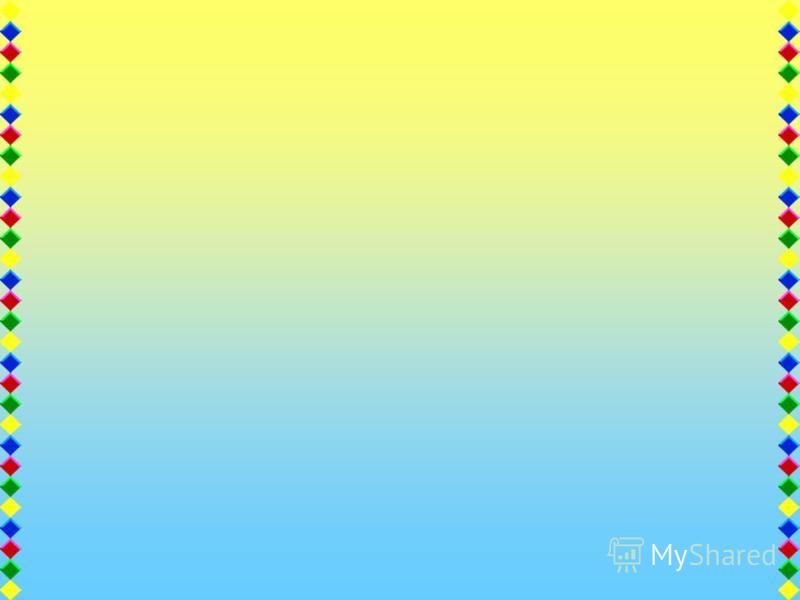 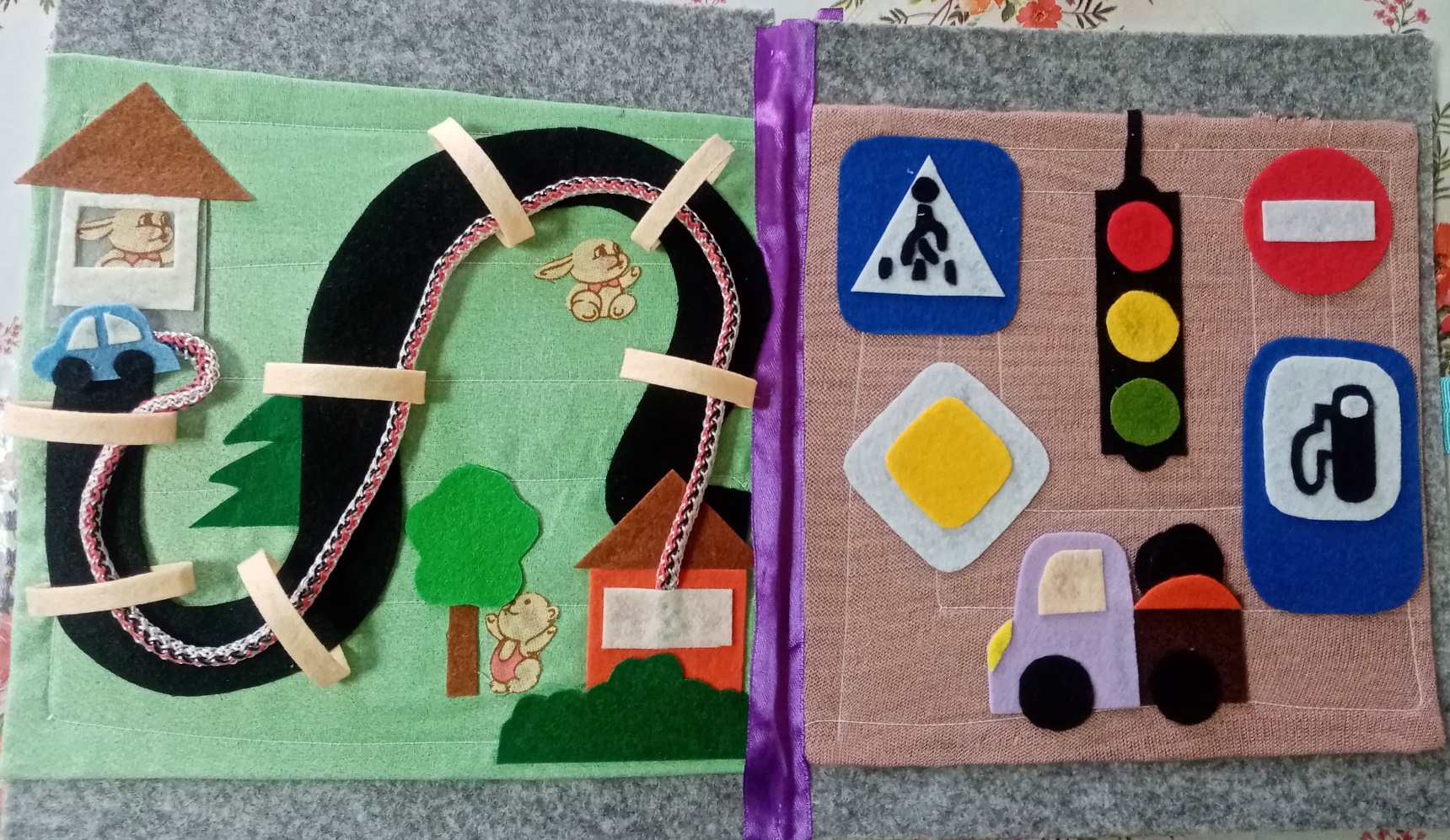 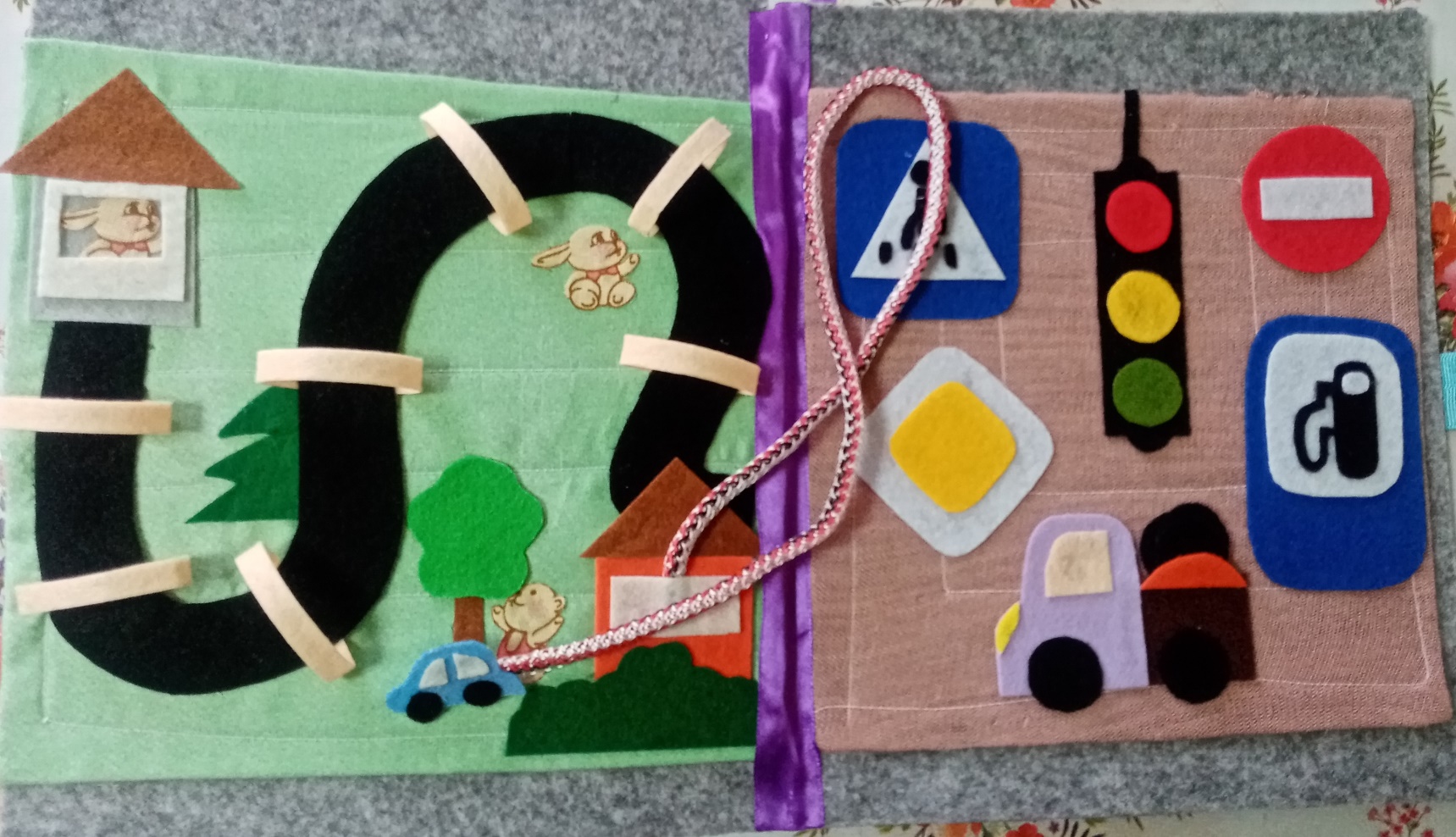 Дидактическая игра:  «В гости к зайке»
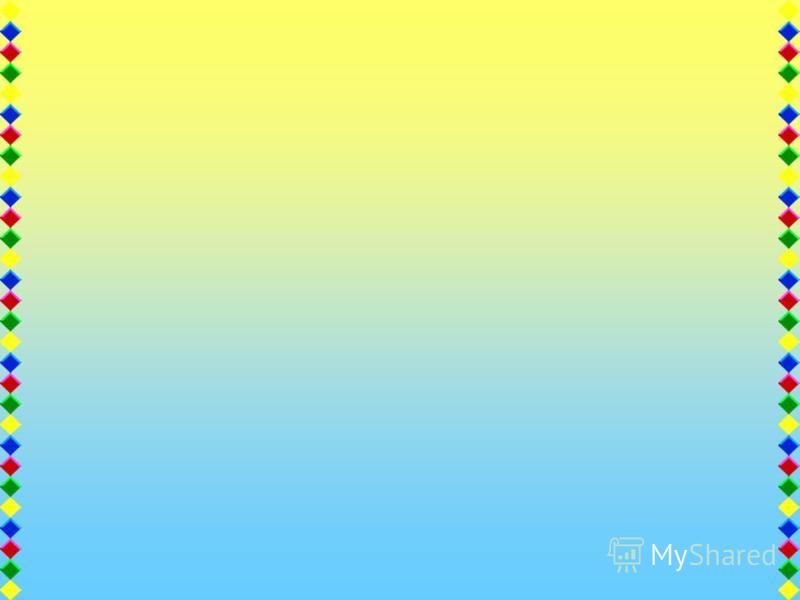 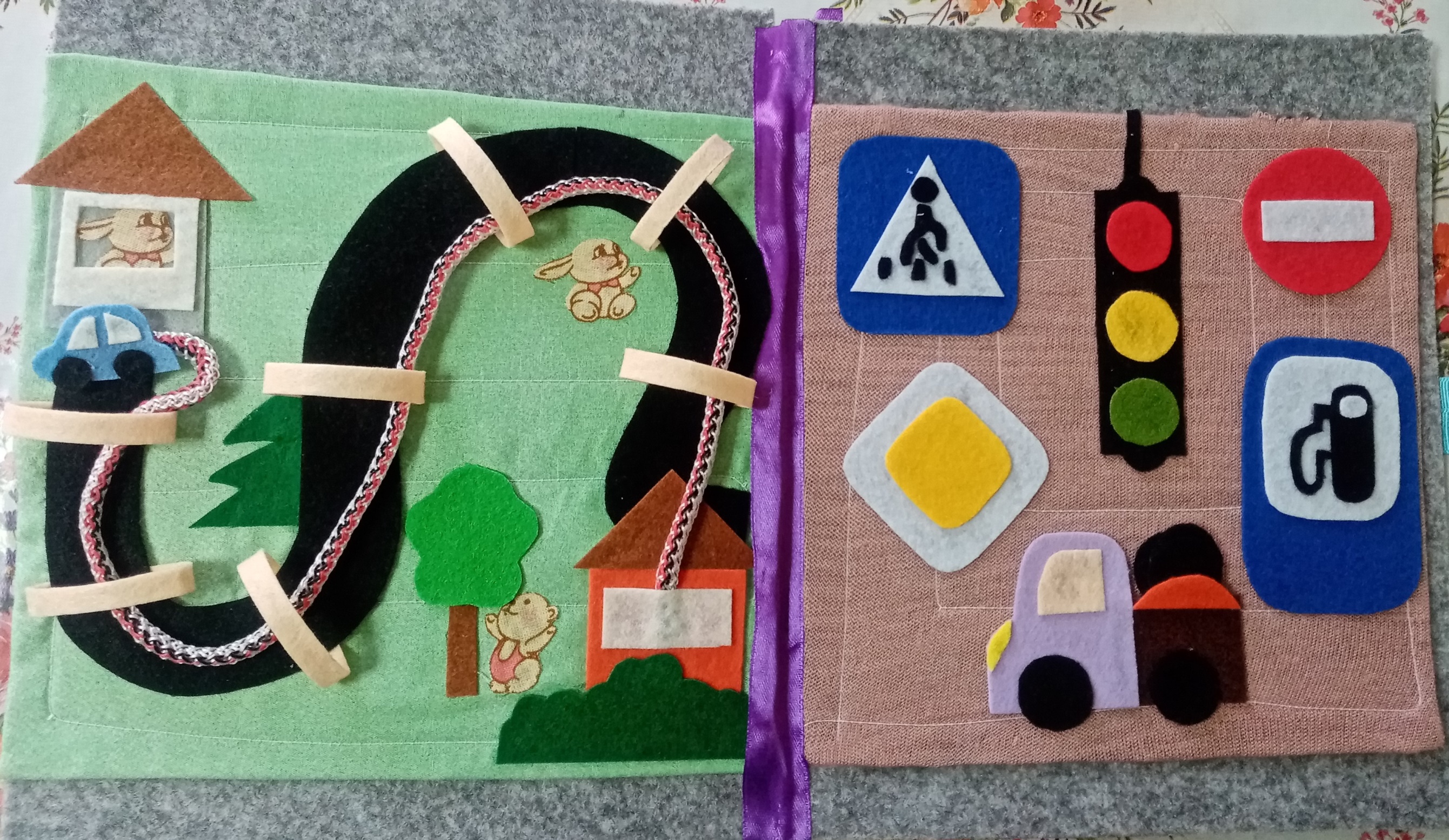 Дидактическая игра:
  «Дорожные знаки»
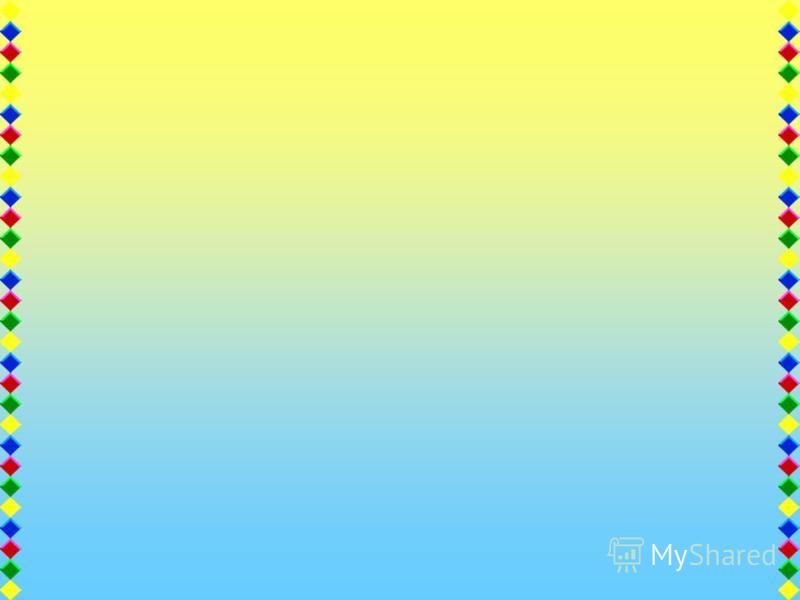 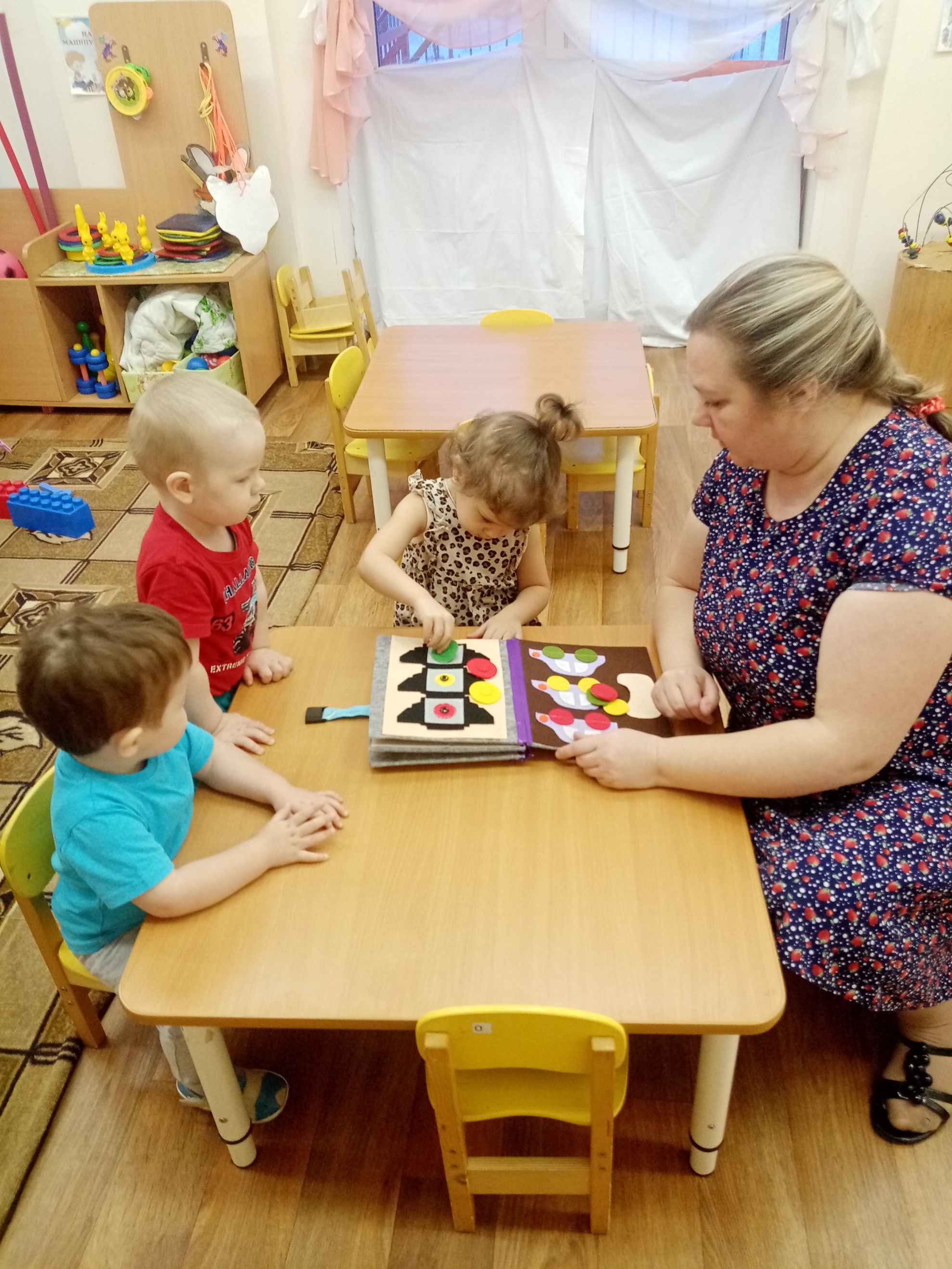 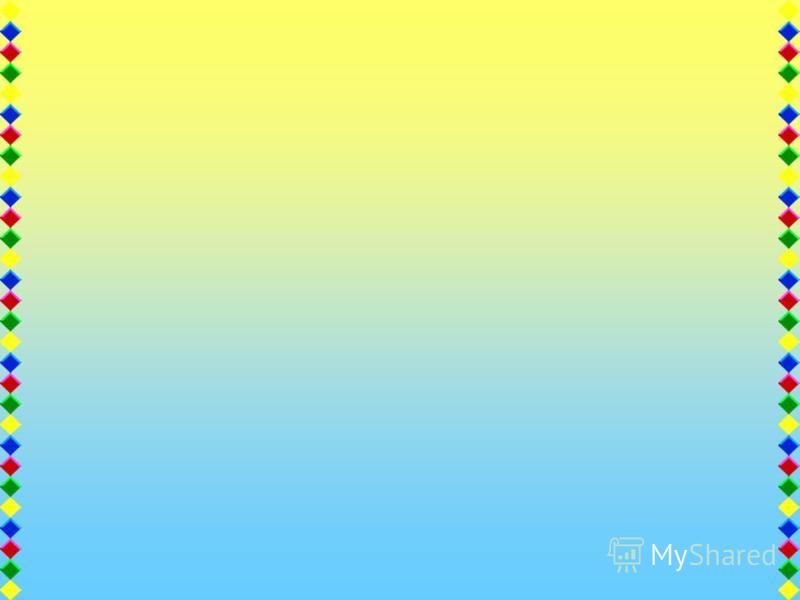 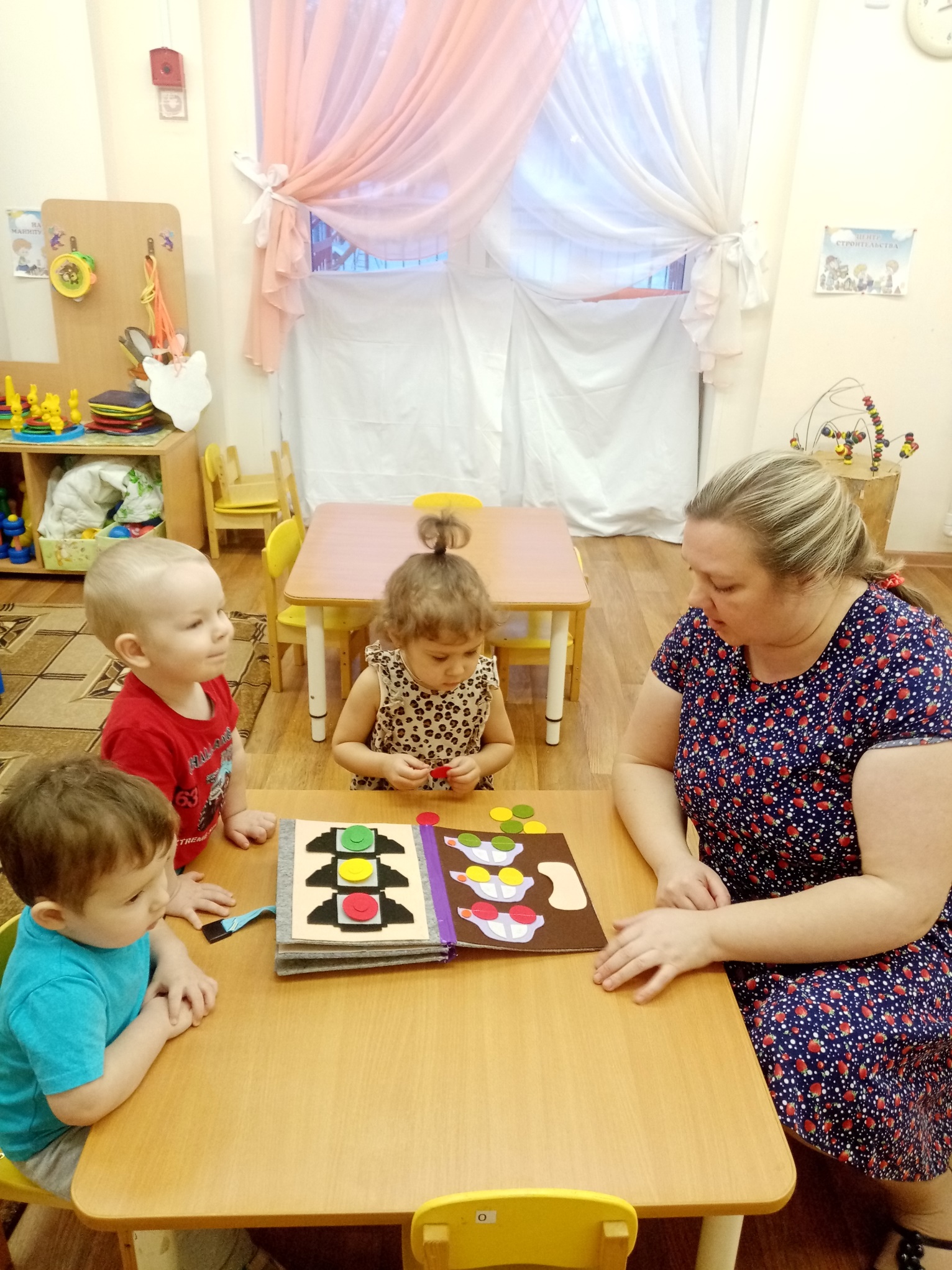 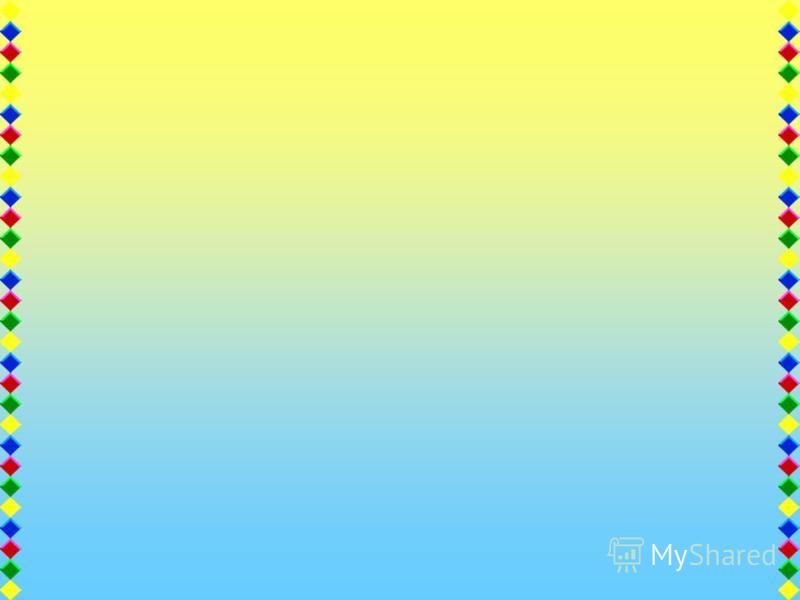 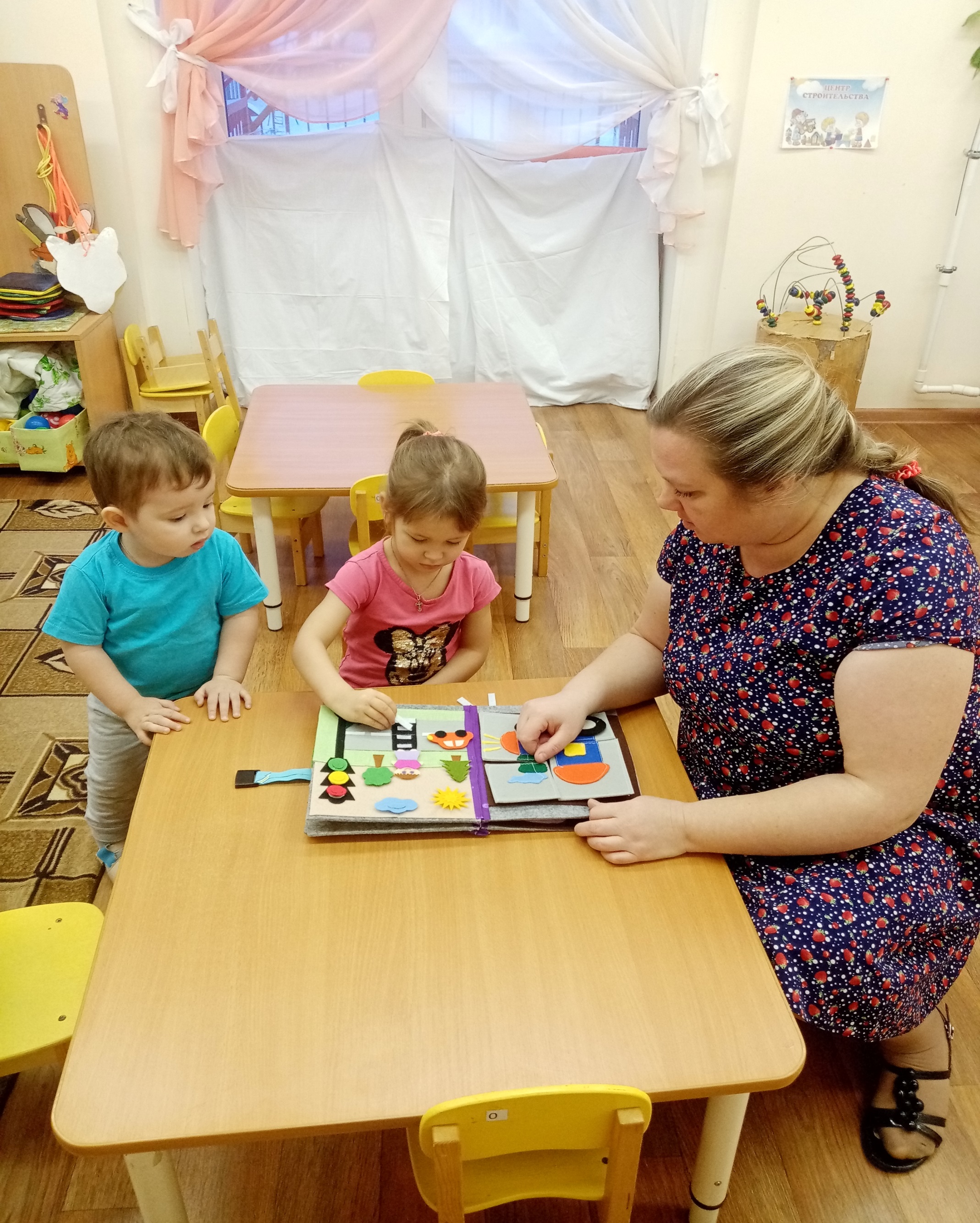 Книжка-самоделка по ПДД помогает детям закрепить правила безопасного поведения на улицах и дорогах, различать и понимать значение дорожных знаков, развивать внимание, память, речь, мелкую моторику.
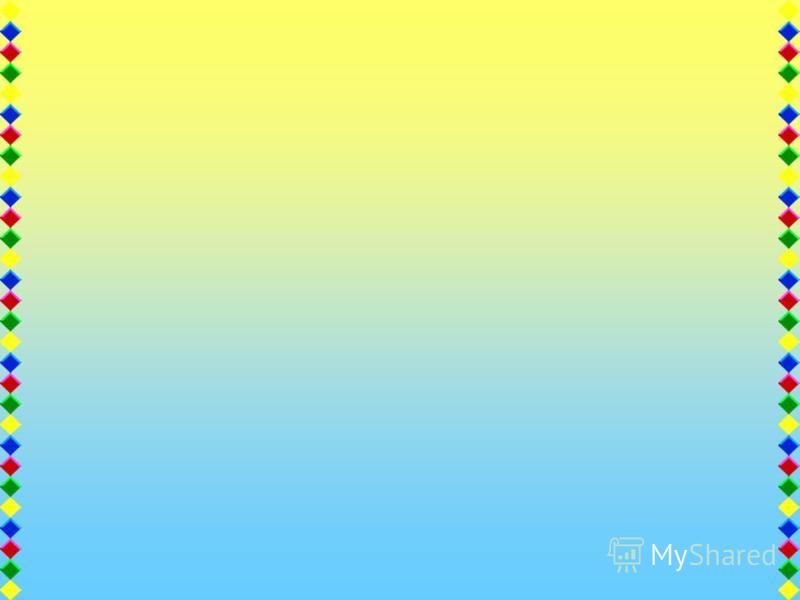 Спасибо за внимание